2
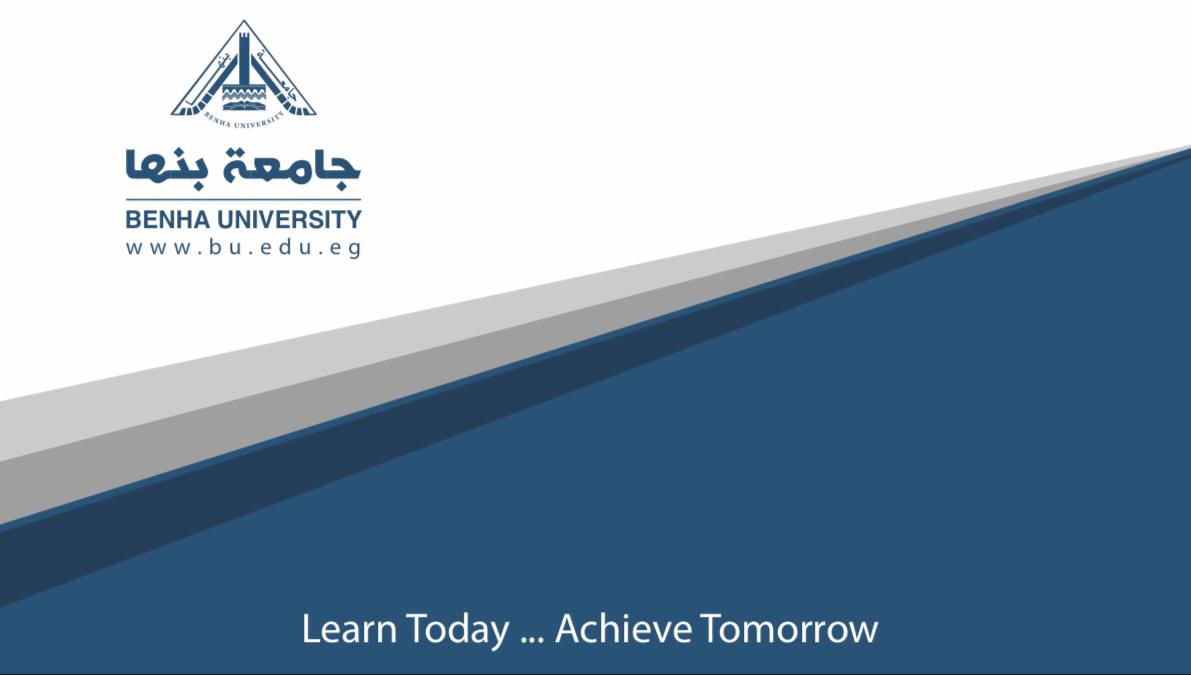 البرامج الإخبارية
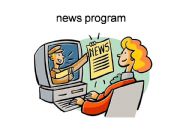 د. سمية عرفات
د. عمرو الشيخه
التحقيق الإخباري:
يأتى التحقيق الإذاعى أو التليفزيونى فى مقدمة القوالب الفنية التى  تقدمها كثير من محطات الإذاعة والتليفزيون، فالتحقيق أو الريبورتاج" يقوم بتقصي حقيقة حدث معين مطروح على ساحة الاهتمام الجماهيرى، ويعتمد على الحوار المتعمق، والنص الإذاعى الذى يعكس المعالجة المتنوعة للموضوع" وتهدف التحقيقات الإخبارية إلى تقديم معلومات وآراء متعددة عن الحدث نظراً لأهميته لجمهور المحطة. 
وهو يعتمد غالباً على المقابلات الإذاعية  أو التليفزيونية مع شخصيات مرتبطة بهذا الحدث أو شهود عيان أو متخصصين أو مسئولين وقد يستخدم مقدمه التليفون لسرعة إتمام هذه المقابلات وتقديمها إلى جمهوره.
وتشمل موضوعات التحقيق الجوانب الحياتية والمجتمعية بأبعادها المختلفة فهو يتناول موضوعات متنوعة قد تكون مشكلة مهمة، أو شخصية متميزة أو مواقف أو أفكار أو أماكن.
وهو شكل مركب يقوم على المزج بين النص المكتوب والتسجيلات الصوتية وهو يحتوى على الحديث المباشر والحديث الحوارى والحوار المتعمق والموسيقى والأغنية والمؤثرات الصوتية ولكن ليس بالضرورة أن تتضمن الحلقة الواحدة كل هذه العناصر.
تابع: التحقيق الإخباري:
إن التحقيق الإذاعى يعتمد على التحليل الواقعى للمشكلات أى أنه يلتزم بالحقيقة فهو ينتمى إعلامياً إلى ما يعرف بمواد الحقيقة وهى المواد التى تتناول المشكلات فى دنيا الحقيقة بما يثير اليقظة والجهد والنشاط ويشجع على التفكير ويتيح المعلومات ، وهناك عدة أنواع من التحقيقات نذكر منها ما يلى:
تحقيق المشكلات 
تحقيق الإنجازات 
تحقيق الشخصية  
تحقيق المكان
تحقيق الاستفتاء
تحقيق الموضوعات الطريفة
تحقيق الشخصية : ويطلق عليه أحياناً تحقيق الاهتمامات الإنسانية وموضوعه يكون شخصية معينة ، وقد يتعمق التحقيق فى تحليل الجوانب النفسية لشخصية عظيمة أو مشهورة تهم الرأي العام.
تحقيق المكان: يقوم على وصف مكان معين وإلقاء الضوء على جوانبه المختلفة وتاريخه وأهميته ومكانته وإبراز قيمته ونواحى تميزه مثل التحقيقات حول الأماكن التاريخية والأثرية والسياحية.
تحقيق الاستفتاء: وهو يهدف إلى معرفة آراء الناس فى قضية أو مشكلة تؤثر فى حياتهم سواء فى الحاضر أو المستقبل.
تحقيق الموضوعات الطريفة: وهو التحقيق الذى يدور حول الغريب والطريف من الأمور سواء أكانت قضايا أو مواقف أو شخصيات أو آراء.
تابع: التحقيق الإخباري:
ويعتمد التحقيق على الخبر والرأي للتعرف على أسباب الأحداث وتداعياتها ونتائجها وتوقعاتها المستقبلية . وهو من البرامج الخاصة التى تعالج الموضوعات التى تتعلق بالأحداث التى وقعت بالفعل ، أو المتوقعة والتى قد تحدد لها موعد مستقبلاً ، كما يعالج الموضوعات والقضايا العامة كالقرارات السياسية أو الاقتصادية التى يكون لها تأثيرها المباشر على الجمهور العام وكذلك بعض الأخبار المهمة.
ويعد الاختيار الدقيق للموضوع وأسلوب عرضه والوصف الدقيق لعناصره المختلفة بابراز الجوانب الإنسانية فيه والتى تعكس الآمال والآلام من خلال أصوات وخلفيات الأحداث من أهم عناصر النجاح للبرنامج.
ويستخدم الريبورتاج الإخباري كل الوسائل الفنية المستخدمة فى الراديو والتليفزيون وتقنيات كل منهما كالأفلام والمسجلات والميكروفونات والكاميرات والمؤثرات الصوتية والمرئية .. الخ.
عناصر التحقيق الاخباري
الحدث
الرأي
الاخراج
وهو يعنى صوت الحدث – ذاته – أو الأحداث مثل صوت الآلات أو الماكينات عند افتتاح مصنع – مثلا – أو صوت حدة المناقشات فى مؤتمر أو ندوة ما، وانفعالات مقدم البرنامج ، بما يصاحب ذلك من نقاء فى الصوت، ومؤثرات صوتية تضفى عليه مزيداً من الحيوية والإقناع.
وهو يهدف إلى تسجيل صورة عن الموضوع من خلال الآراء المختلفة، والمشتركة فى الموضوع، أو ذات الصلة به من خلال اللقاءات مع أفراد الجمهور، أو المسئولين ، وقد يكونون هم بالفعل صانعى الحدث أو مشاركين أو متأثرين به ، وبذلك يتجسد الحدث للجمهور تجسيداً حياً وواقعياً.
وهو يعنى تقديم الموضوع بحقائقه ومعلوماته إلى الجمهور ، بأسلوب جذاب يشد انتباههم.
أنواع التحقيق الإذاعى:
هناك نوعان للتحقيق الإخباري ، هما:
1- التحقيق الحى:
 وهو يقدم صورة صوتية صادقة من موقع الأحداث ،ويتسم بالتلقائية وصدق التعبير مما يجعل الجمهور مشغوفاً بالمزيد من المعلومات ، وأكثر اشتياقاً ، وحبا ًلارتياد آفاق مجهولة بالنسبة له.
 ويعاب عليه عدم التحكم فى الوقت المخصص للبرنامج ، وعدم إمكانية تلافى الأخطاء التى تحدث أثناء البث المباشر على الهواء، كما يحدث فى الحفلات الخارجية ، وزيارات الشخصيات والوفود الرسمية والمباريات الرياضية .
 
2- التحقيق المسجل:
  وهو يقوم على تسجيل الموضوع وجمع المعلومات والآراء الخاصة به من موقعها الطبيعى، وذلك لتقديمها إلى الجمهور بأسلوب شيق ومثير ، وبعد إجراء عملية المونتاج له ، من إدخال بعض العناصر ، مثل الموسيقى والمؤثرات الصوتية أو إخراج ما قد يشوبه من أشياء أخرى.
تابع: التحقيق الإخباري:
وهناك نوعية من التحقيقات المسجلة تسمى برامج الإبراز (Programs Feature) وتهدف إلى تقديم خدمة عامة للجمهور ، وبتسليط الأضواء على أنشطة أو ظواهر إجتماعية معينة ، أو إبراز شخصية معينة، أو حدث،أو قضية ما، وتقديم صورة كاملة عنها للجمهور من كافة وجوهها وتتطلب هذه النوعية بحوثا ًدقيقة عن الموضوع وتقييما عميقا له وكتابة لفقرات الربط التى تصطحب تطورات الموضوع وتبرز معالمه وأعماقه بوضوح.
 
وتستخدم هذه النوعية من البرامج أشكالاً مختلفة لتحقيق الهدف منها، كالأحاديث والمقابلات والمناقشات والتوثيق، وتمزجها بالأخبار والتعليقات والمناقشات ، مما يضفى عليها حيوية وعمقاً أكثر من الأخبار والتعليقات ، كما تستخدم المونتاج بدرجة عالية من اجل تحقيق هذا الهدف وتحليله والتنبؤ بما ستسفر عنه الأحداث مستقبلاً.
 ويختلف هذا النمط من البرامج عن الأحداث الخاصة، لأنها تتطلب تخطيطاً وإعداداً مسبقاً وتسجيلاً دقيقاً ووقتاً محدداً، أما الأحداث فإنها تتسم بالسرعة والفورية والبث على الهواء مباشرة ، طبقاً لظروف الحدث ووقته.
تابع: التحقيق الإخباري:
ويعد الاستخدام الجيد لعناصر الريبورتاج ومكوناته ، من : أحداث وآراء وأصوات وصور ومؤثرات صوتية أو مرئية وموسيقى ، وتركيب هذه العناصر والمكونات فى إطار متجانس، هو الذى يحقق له الأثر الدرامى فى النجاح، باعتباره الشخص الذى يتولى نقل الحدث ووصفه والتعليق عليه، وإجراء المقابلات والحصول على المعلومات من شتى مصادرها.
 
 أما إذا كان التحقيق يجرى إعداده للراديو ، فإن دور مقدم البرنامج يتضاعف ، لأنه يكون حينئذ عين الجمهور وأذنه ، فهو ينقل بالميكروفون تفصيليا ًصورة صوتية متكاملة للحادث ، أو المناسبة ، إلى جانب نقله للأصوات والأشخاص والحركات والألوان والروائح . فيجعل الجمهور يرى بأذنه ما يراه بعينه ويتوقف هذا على مقدرته فى اختيار ألفاظه ، وتراكيب جمله ، ودقة تعبيره.